Le Lien
www.ville-allonville.fr
Horaires des déchetteries

Attention : Les horaires des déchetteries Nord (chemin de Vauvoix), Sud (route de Saint-Fuscien), Est (rue Rosa Luxembourg) et Ouest (rue Micheline-Ostermeyer) ont changé :
 
1er octobre > 31 mars
Le lundi de 14h à 18h
Le mardi de 9h à 12h30 et de 14h à 18h
Le mercredi de 9h à 12h30 et de 14h à 18h
Le jeudi de 14h à 18h 
Le vendredi de 9h à 12h30 et de 14h à 18h
Le samedi de 9h à 12h30 et de 14h à 18h
Le dimanche de 9h à 12h30

 1er avril > 30 septembre
Le lundi de 14h à 18h
Le mardi de 9h à 12h30 et de 14h à 19h
Le mercredi de 9h à 12h30 et de 14h à 19h
Le jeudi de 14h à 19h 
Le vendredi de 9h à 12h30 et de 14h à 19h
Le samedi de 9h à 12h30 et de 14h à 19h
Le dimanche de 9h à 12h30 

Dernier accès 15 minutes avant la fermeture.
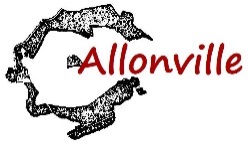 Numéro 90 – Le 22/05/2023
Nuisances sonores
Avec le printemps, les travaux de bricolage et jardinage ont repris.
Réalisés à l’aide d’outils susceptibles de porter atteinte à la tranquillité du voisinage,
ils ne peuvent être effectués que :
- du lundi au vendredi de 8h30 à 12h 00 et de 14h00 à 19h30
- le samedi de 9h00 à 12h00 et de 15h00 à 19h00
- les dimanche et jour férié de 10h00 à 12h00.
(Arrêté préfectoral du 20 juin 2005, toujours en vigueur, portant réglementation des bruits de voisinage dans la Somme).
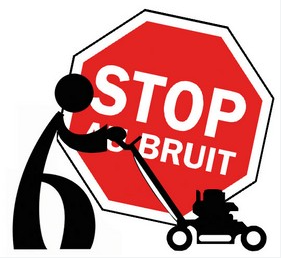 Taille des haies

Afin de préserver la biodiversité , et plus particulièrement de favoriser la nidification, la taille des haies est, pour les particuliers, déconseillée du 15 mars au 31 juillet.
(Arrêté du 24 avril 2015 relatif aux règles de bonnes conditions agricoles et environnementales).
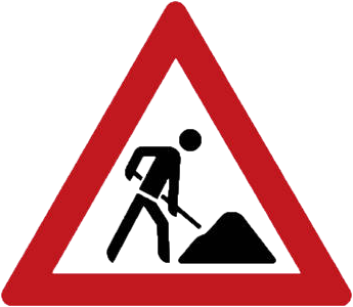 Travaux Route de Petit Camon
Des travaux de réfection des accotements entre Allonville et Petit Camon auront lieu entre le 29 mai et le 05 juin 2023 de 8h00 à 17h00.
La circulation se fera par chaussée rétrécie avec gestion par alternant manuel ou par feux tricolores.
Attention donc, sur ce tronçon, la circulation routière sera plus compliquée le temps des travaux.
Tennis

Le Tennis Club d’Allonville a le plaisir de vous annoncer que les inscriptions sont de nouveau possibles :
Les tarifs sont les suivants :

Jeune (Né après le 01/01/2007)		:  8 €
Adulte			: 20 €
Couple (2 adultes /famille)		: 35 €
Familiale (Couple + enfants de – de 16 ans)	: 40 €
Clé du court 			: 8 €

Pensez à ramener votre ancienne clé pour les habitués.
Nouveauté 2023 : Les réservations se font en ligne, toutes les informations vous seront communiquées lors de votre inscription.
A vos raquettes !!

Bien sportivement,

La Présidente, Marie-Hélène Blandurel 9 la ruelle Tél : 06.12.94.03.65
Le Trésorier, Hervé Chatelain ,2 les Verts Prés Tél : 06.26.98.30.63
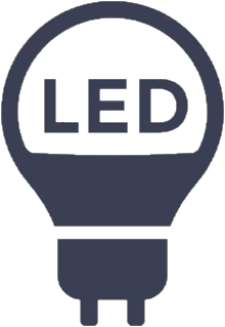 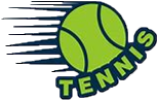 Fonds Vert – Éclairage public et mise en place de LED
La commune d'Allonville vient d'obtenir une subvention à hauteur de 30 % du montant HT des travaux sur son parc d'éclairage public concernant le passage aux LED. Cette subvention a été octroyée par la Préfecture de la Somme par le biais du "Fonds vert" créé par l’État. 
Pour rappel, le montant des travaux s'élève à 79 535 € HT. Nous avions déjà obtenu une aide du Département de la Somme à hauteur de 40 % du montant HT (soit 31 668 €), à quoi viennent s'ajouter les 23 860 € du Fonds vert. Ce projet sera ainsi subventionné à 70 % pour la somme de 55 528 €. Déduction faite du Fonds de compensation de la TVA, le reste à charge de la collectivité sera donc de 26 614,55 €.
Nous remercions chaleureusement la Préfecture et le Département sans qui ce projet n'aurait pas pu voir le jour. 
Les travaux devraient débuter dans le courant du mois de septembre.
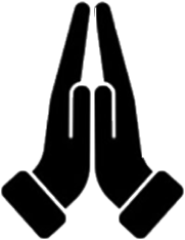 Remerciements
Durant 52 années, Yves FOSSE a accompagné en musique toutes les cérémonies commémoratives de la commune.
C’était quasiment devenu un fait incontournable ; on n’imaginait pas pareilles manifestations sans accompagnement à la trompette par Yves. C’est à regret qu’il a du renoncer à nous donner en musique le « la » pour entonner la Marseillaise. 
Nous le remercions sincèrement et très chaleureusement pour son implication sans faille pendant ces nombreuses années.